Technical-Vocational-Livelihood Equipment and Tools Specifications
1 February 2016
Objectives
Share with the BACs the following: 
K12 Curriculum Framework theWonderful World of TVL Education
List of tools and equipment vs technical specifications
Key concepts in the development of the technical specifications for TVL tools and equipment
Provide an overview of:
Process of preparing the technical specifications for Technical-Vocational-Livelihood (TVL) Equipment and Tools
Database Management System  Software developed for the TVL Equipment and Tools
Objectives
Present Masonry TVL specialization as an example
Technical specifications
Costs based on Manila prices
Present national data on TVL offerings by region
Issues to consider before procurement
Program offerings
Utilization Ratios
Internal assessment (inventory of existing tools and equipment 
Schedules: time needed in schools, delivery and installation, procurement timeline
Interface relationships between RO, SDO and/or CO
The K to 12 Basic Education Curriculum Framework
4
[Speaker Notes: Let’s start with the framework of the K to 12 Basic Education Curriculum.]
The K to 12 Philippine Basic Education Curriculum Framework
Holistically Developed Filipino with 21st Century Skills
Being and Becoming a Whole Person
SKILLS
Information, Media, and Technology Skills
Learning and Innovation Skills
Communication Skills
Life and Career Skills
LEARNING AREAS
Language
Technology and Livelihood Education (TLE)
Mathematics and Science
Arts and Humanities
Curriculum Support System
Teachers
Materials, Facilities, and Equipment
ICT
Environment
Assessment
School Leadership and Management
Schools Divisions Technical Assistance
Community-Industry Relevance and Partnerships
Monitoring and Evaluation System
5
DEPARTMENT OF EDUCATION
[Speaker Notes: Holistically developed Filipino
21st century skills
Learning areas
Strong curriculum support system
Monitoring and evaluation system]
Basic Education Program
Elementary
Kinder to Grade 6
Junior 
High 
School
Grades 7 to 8
(Exploratory TLE)
Grades 9 to 10
(Specialized TLE)
Senior 
High 
School
Core Subjects
Tracks
Applied Track Subjects
Academic Track
Technical Vocational Livelihood Track
Sports Track
Arts & Design Track
General Academic Strand
STEM
ABM
HUMSS
Home Economics
Agri-Fishery
Industrial Arts
ICT
6
DEPARTMENT OF EDUCATION
[Speaker Notes: Structure/architecture of the K to 12 curriculum
Elementary: K-6
Junior High: 7-10
SHS: 11-12
SHS curriculum has 4 tracks:
Academic
Technical-Vocational-Livelihood
Sports
Arts and Design]
Technical-Vocational-Livelihood TrackTESDA Training Regulations-Based Specializations
Each subject will have 80 hours per semester.
7
DEPARTMENT OF EDUCATION
[Speaker Notes: Exit to NC II qualifications of TESDA
Aligned with Training Regulations
How TVL can lead to decent jobs in different fields
53 old specializations]
Technical-Vocational-Livelihood Track 29 New Specializations with Curriculum GuidesTESDA Training Regulations-Based Specializations
Each subject will have 80 hours per semester.
Each subject will have 80 hours per semester.
8
DEPARTMENT OF EDUCATION
[Speaker Notes: Exit to NC II qualifications of TESDA
Aligned with Training Regulations
How TVL can lead to decent jobs in different fields
53 + 29 = 82 specializations altogether]
List of tools and equipment vs technical specifications
Example of a list of tools
Shovel  
Steel trowel, pointed   
Steel tape measure
5m  Mason's hammer  
Plumb bob  
Scaffolding  
Hand saw,  cross cut  
Steel Bar cutter  
Steel framing square  
Cold chisel  
Hacksaw w/ blade  
Straight edge rule  
Spirit level  Claw hammer  
Chalk line  
Tri- square
Steel brush  
Wheel barrow 
 4” Paint Brush  
2” Paint Brush  
Crow bar  
Sledge hammer  
Rope 1”  dia. 
 Pulley  
One bagger mixer  
Hard Hat  
Safety Goggles  
Safety Shoes  
Arc Welding machine  
Portable Grinder  
Hammer drill  
Portable Electric drill
Example of technical specifications
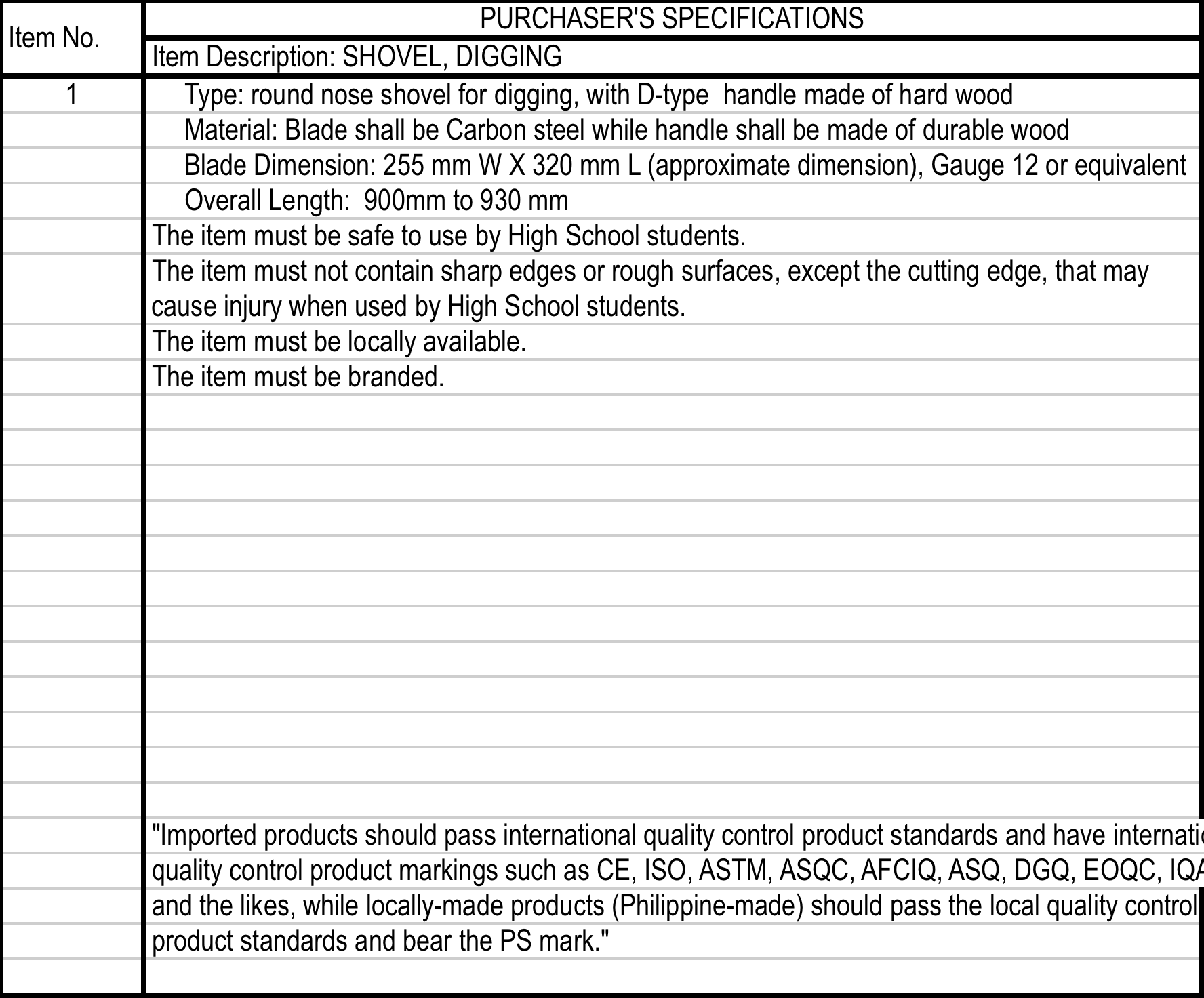 Key Considerations in Drafting the Technical Specifications
What should be considered?
1. Safe for students to use;
2. Durable;
3. Of good quality,
4. Locally available when possible;
5. Locally repairable;
6. Reasonably priced;
What should be considered?
7.  Affordable;
8. Student-friendly;
9. Environment-friendly;
10. Reasonable period of usefulness prior to obsolescence;
11. 21st century technology;
12. Developmentally-appropriate.
Preparing the technical specifications for TVL equipment and tools
TVL Equipment and Tools Specifications Writing Process
Transfer of List of TVL Equipment and Tools to TVL Teachers
DepEd TVL Teachers (End User) wrote the following:
Technical Specifications
Internet Costs.
Operational costs.
Waste Management processes.
Pre-validation by NSTIC 
TESDA Validation
Second review by NSTIC.
Preliminary Market Survey
Development of the Database Management System Software
Uploading to Database Management System Software.
TVL Equipment and Tools Specifications Writing Process
Start
TVL Equipment and Tools Specifications Writing Process
NO
Approved?
YES
TVL Equipment and Tools Specifications Writing Process
Approved?
NO
YES
TVL Equipment and Tools Specifications Writing Process
End
TVL Specification Writing Tools
15Oct2015_Final Validation Guide.xlsx
Database Management System Software for TVL equipment and tools
Example of Full technical specifications for Masonry
Database Management System
Objective
Manage data of all TVL Tools and Equipment technical specification, quantity, cost and pictures.
Automate report generation of technical specifications, costing and pictures.
Prevent alteration of technical specification and cost of all TVL Tools and Equipment.
Database Management System
Advantages
Data is well managed
Reports are easily generated
Data can not be altered ensuring data integrity and compliance to prescribed technical specifications
Saves time and effort within the procurement process
FEATURES: BROWSE RECORDS
:
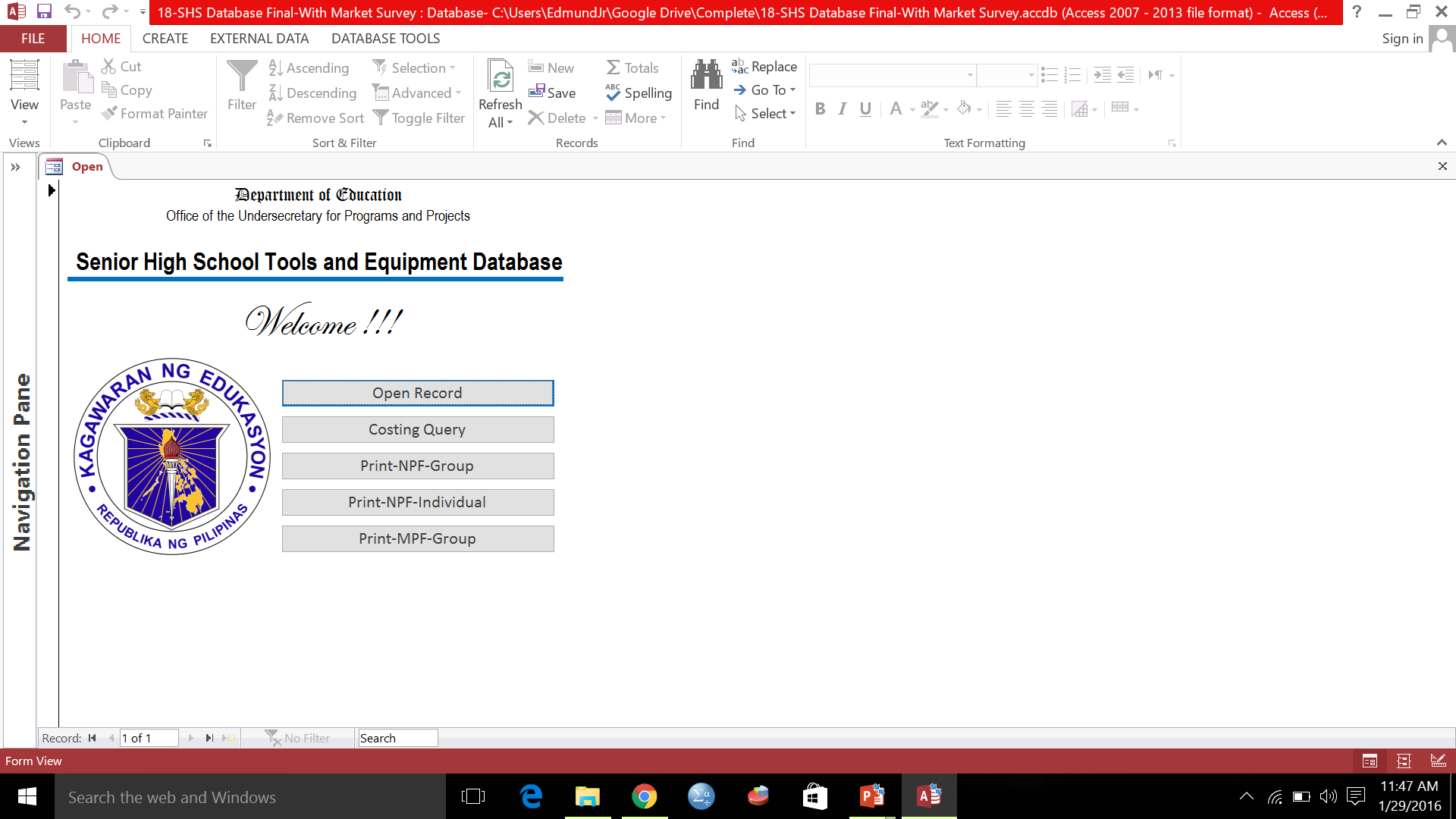 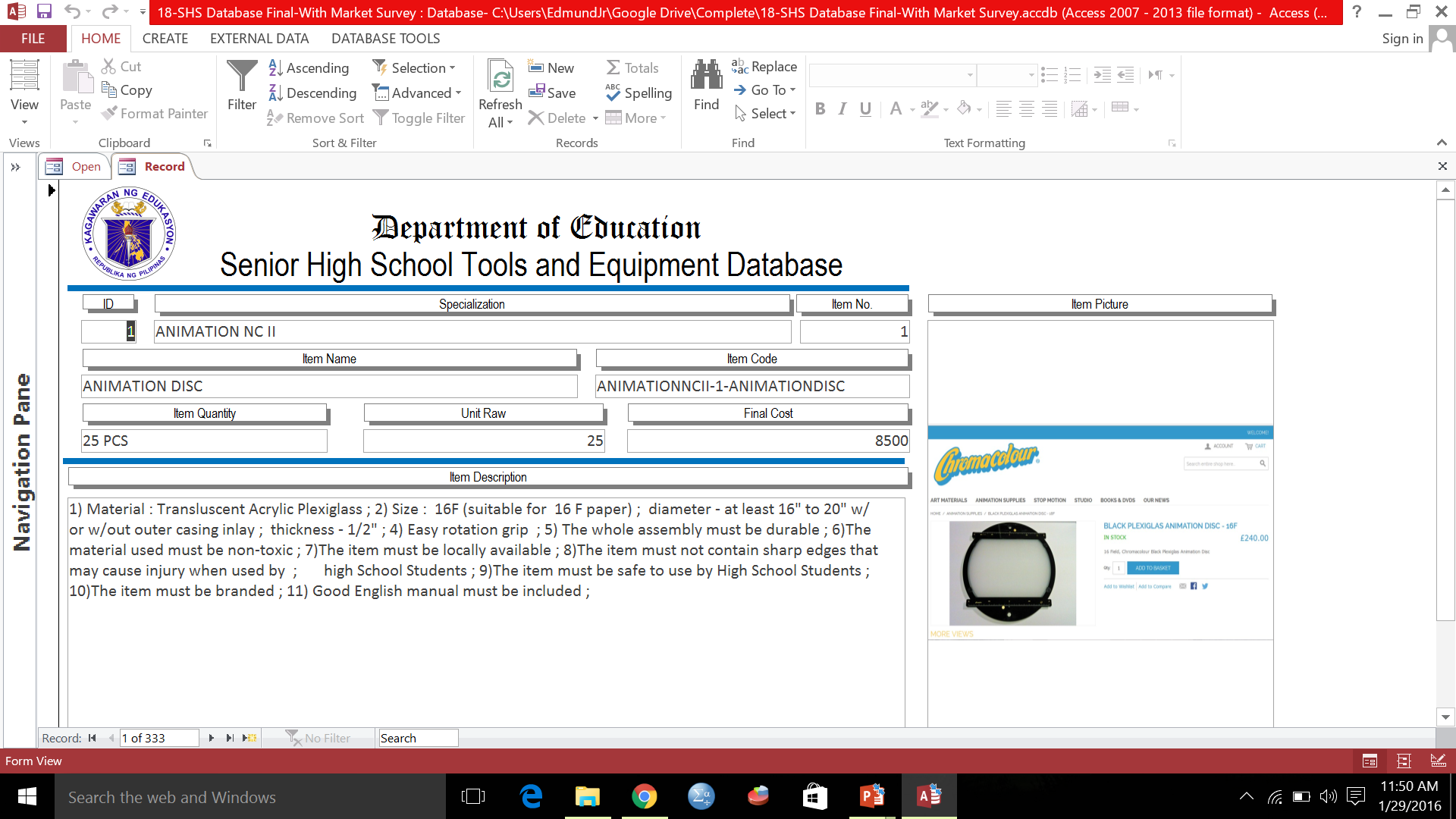 FEATURES: PRINTING TECH SPECS
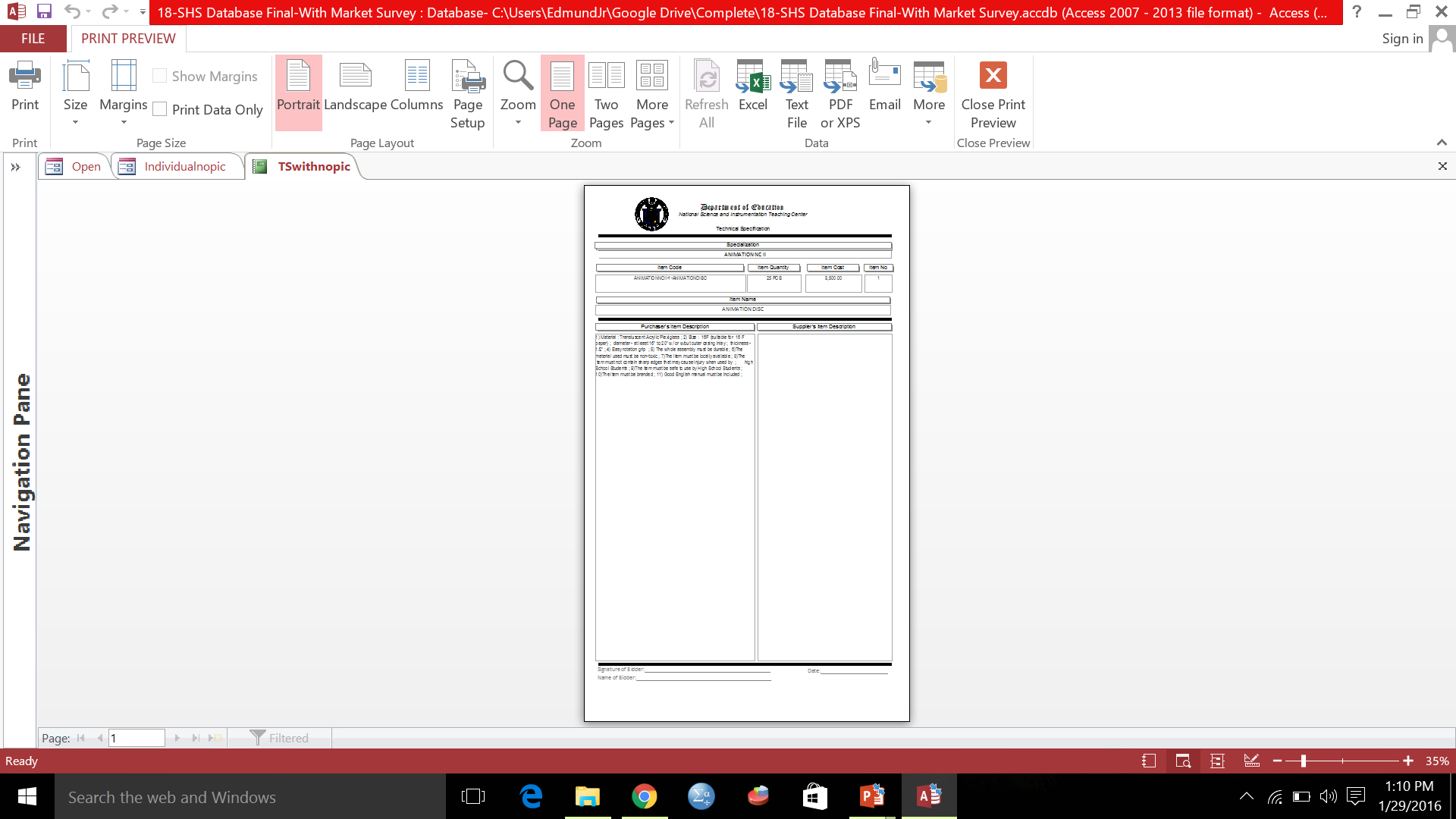 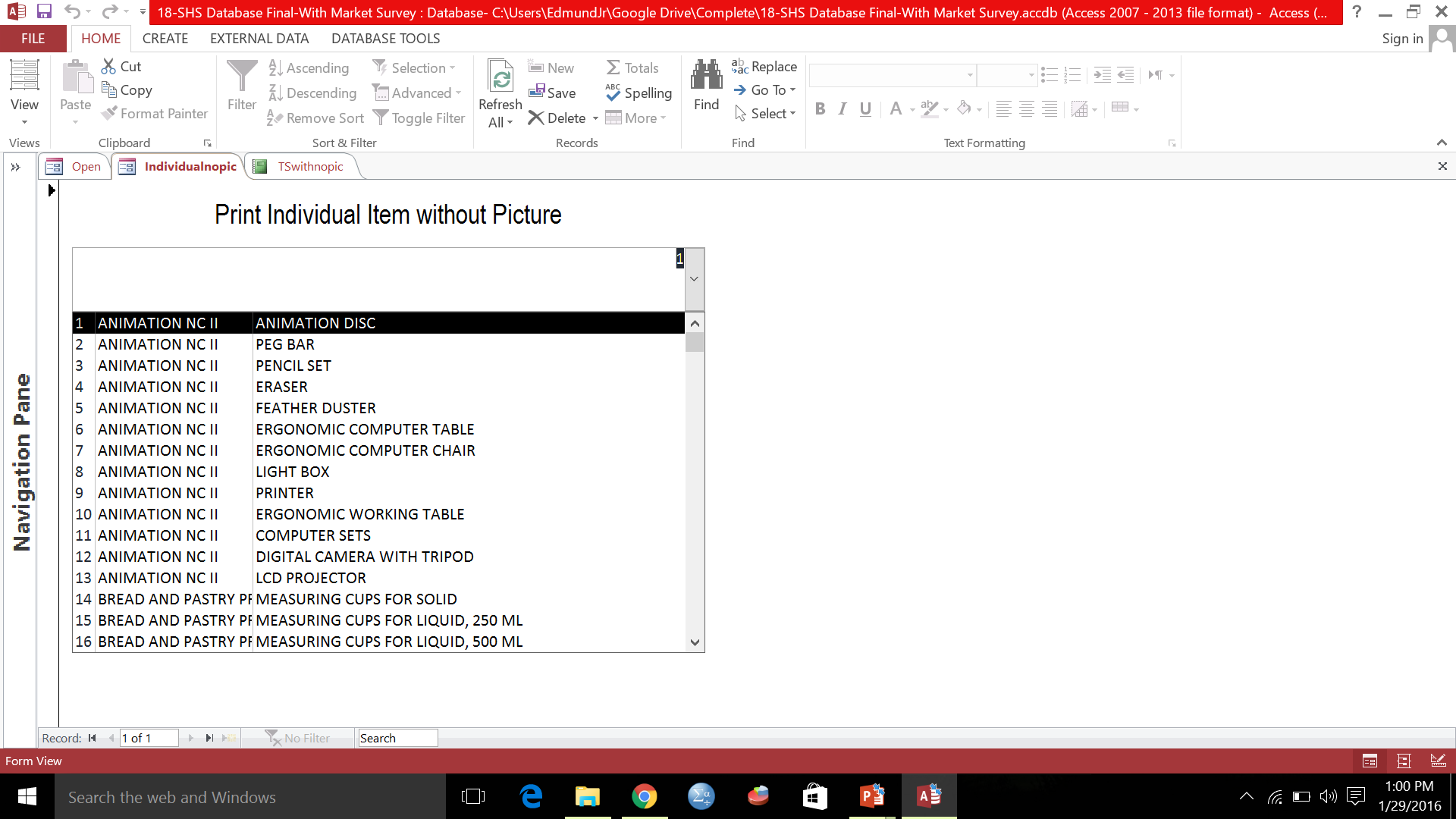 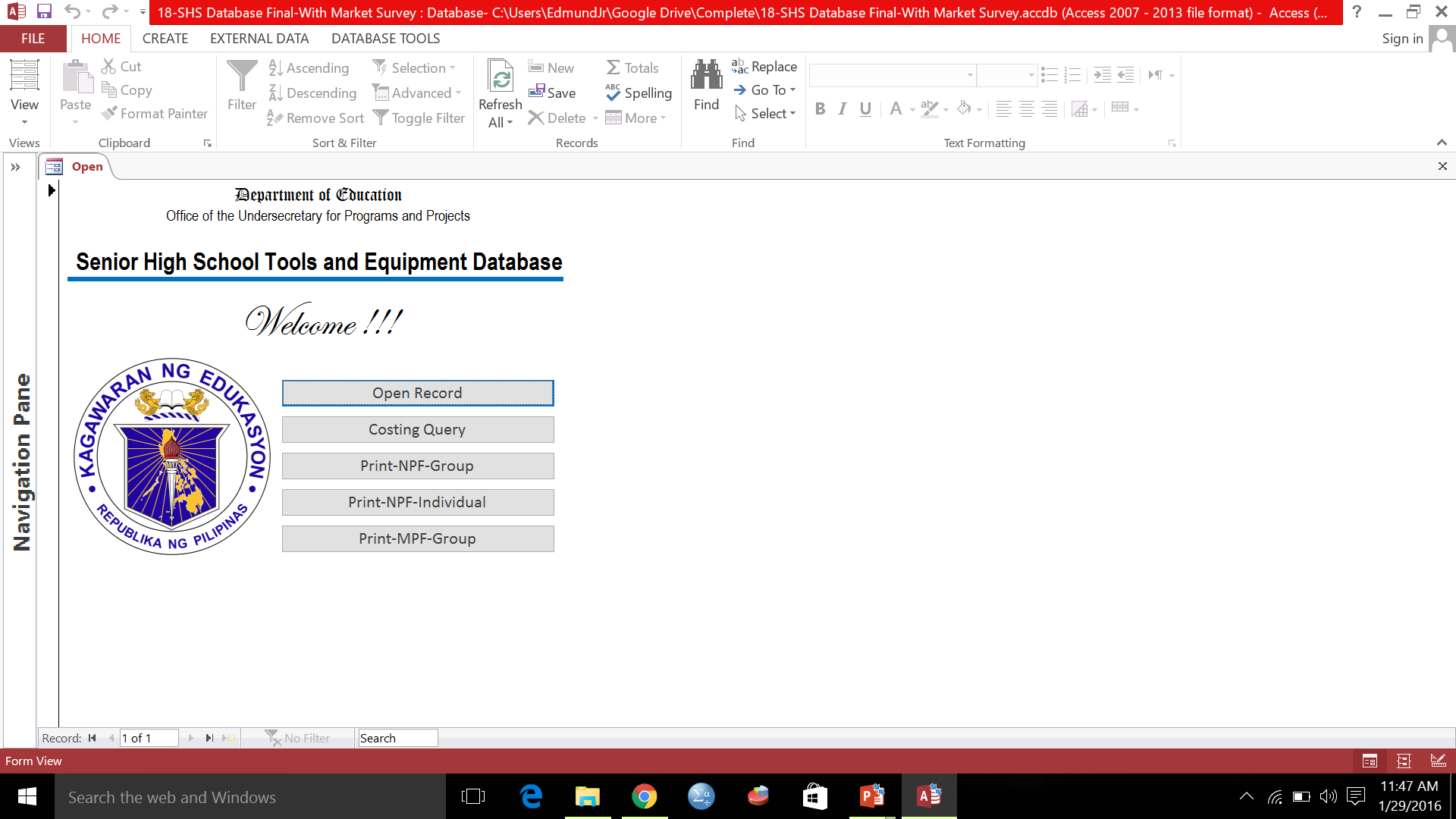 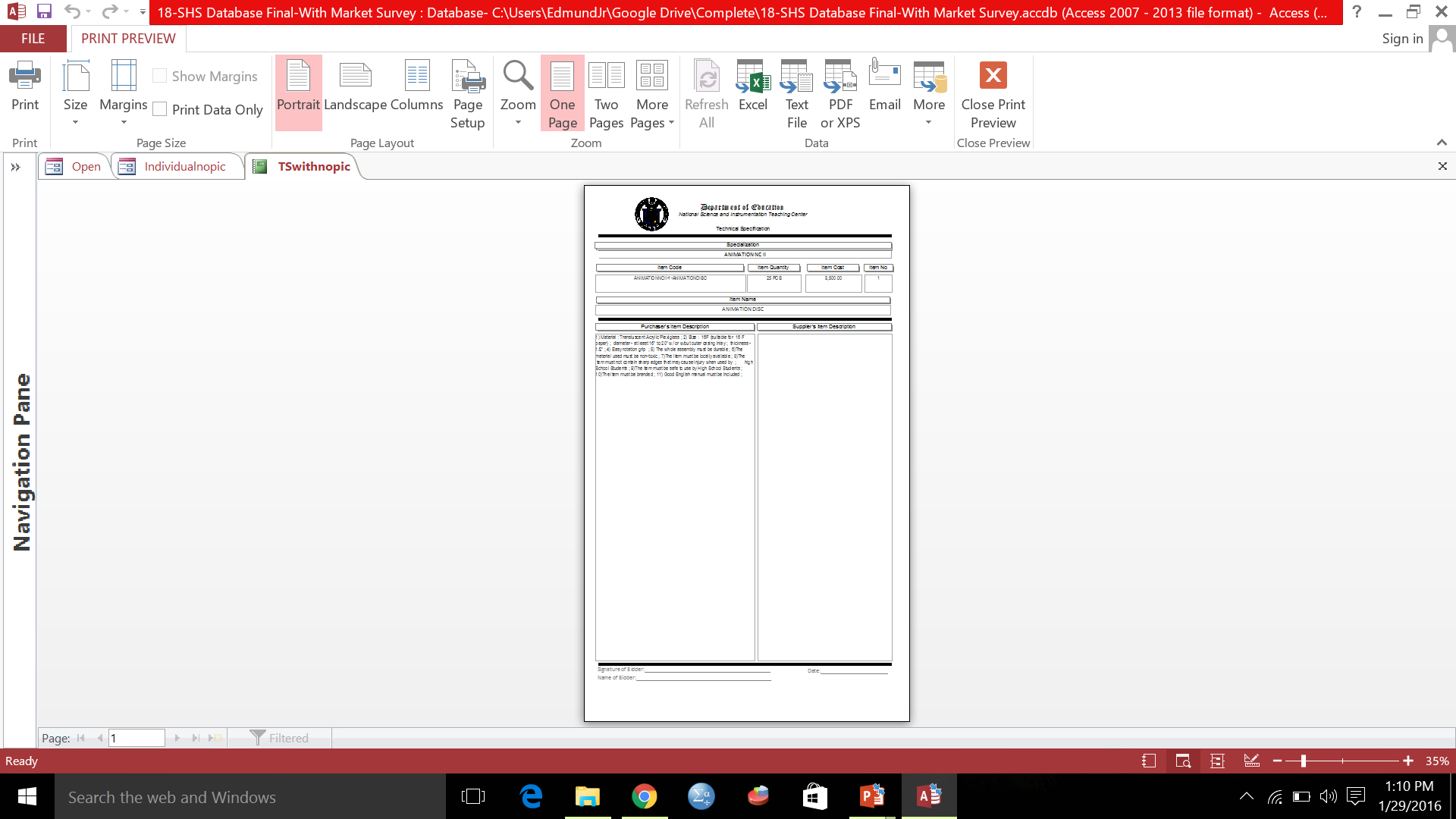 FEATURES: PRINTING PICTURES
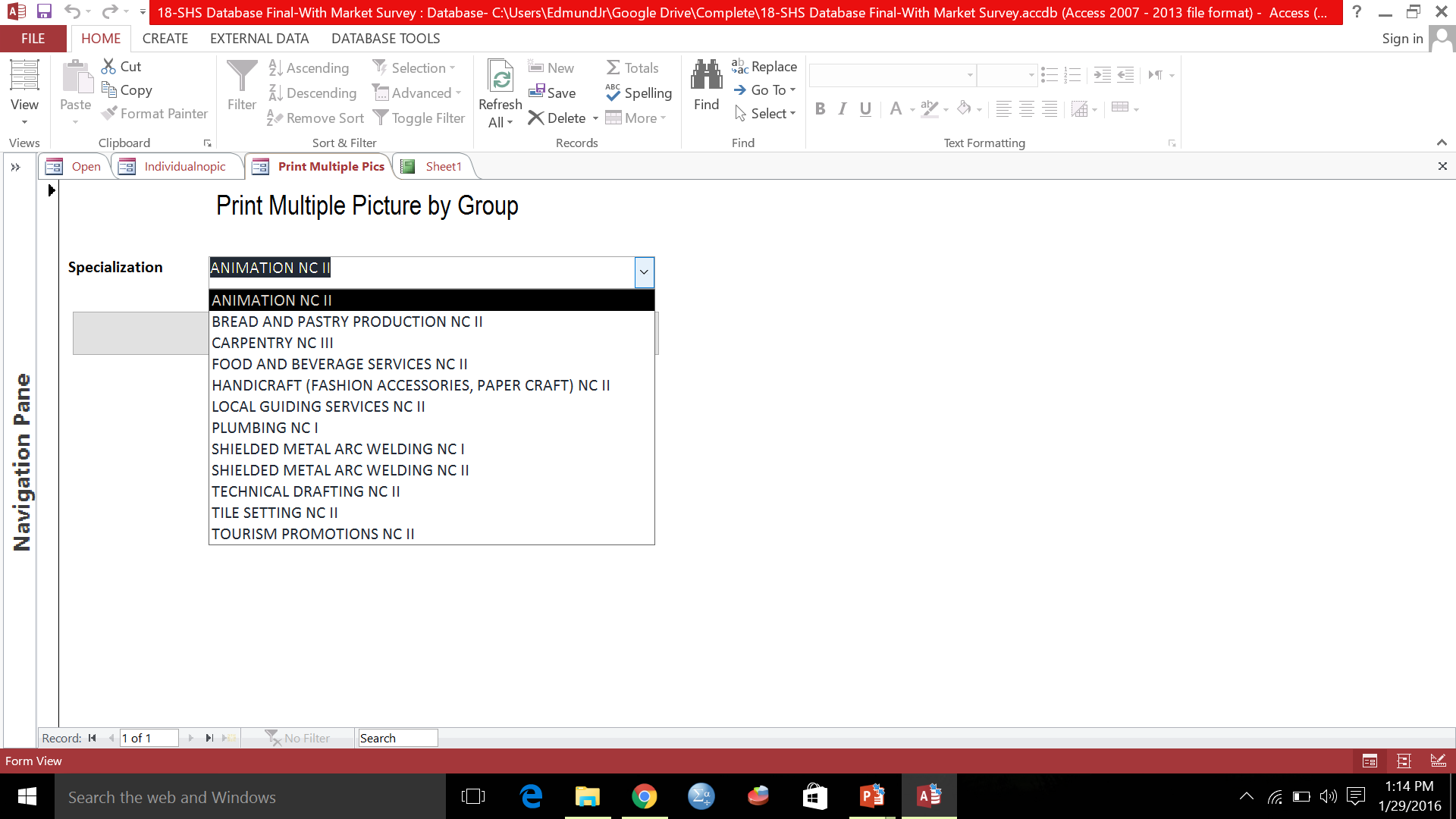 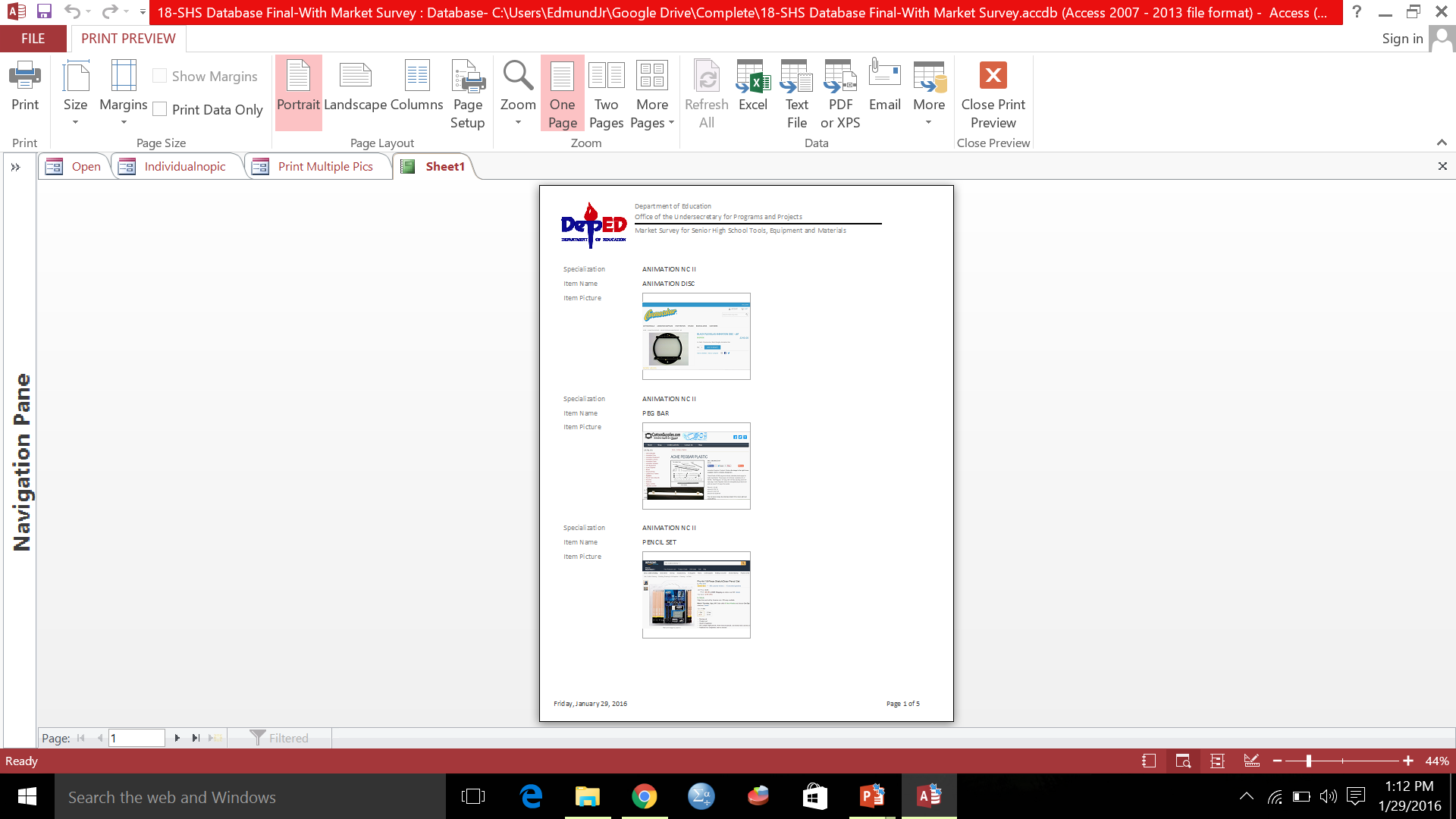 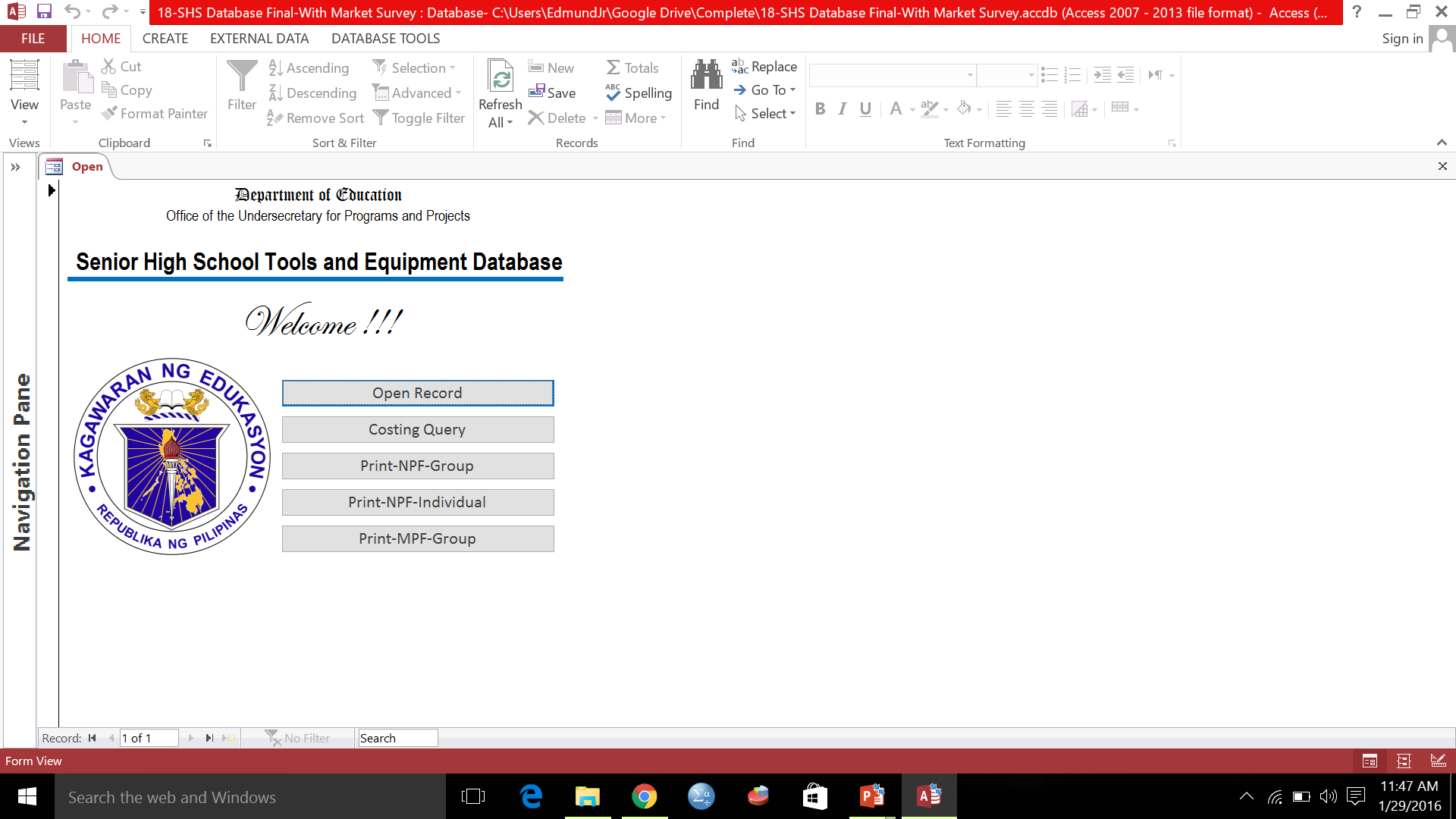 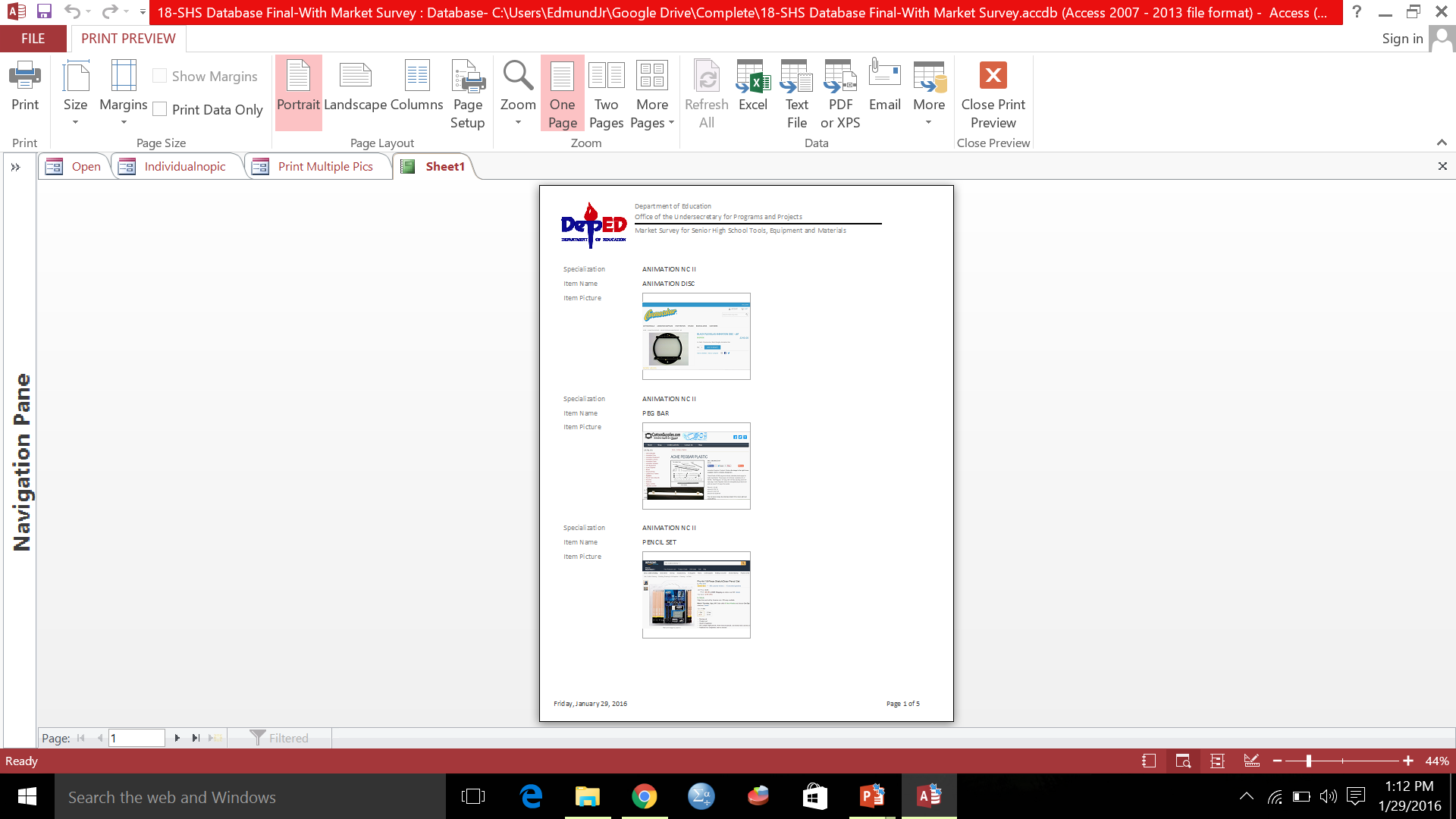 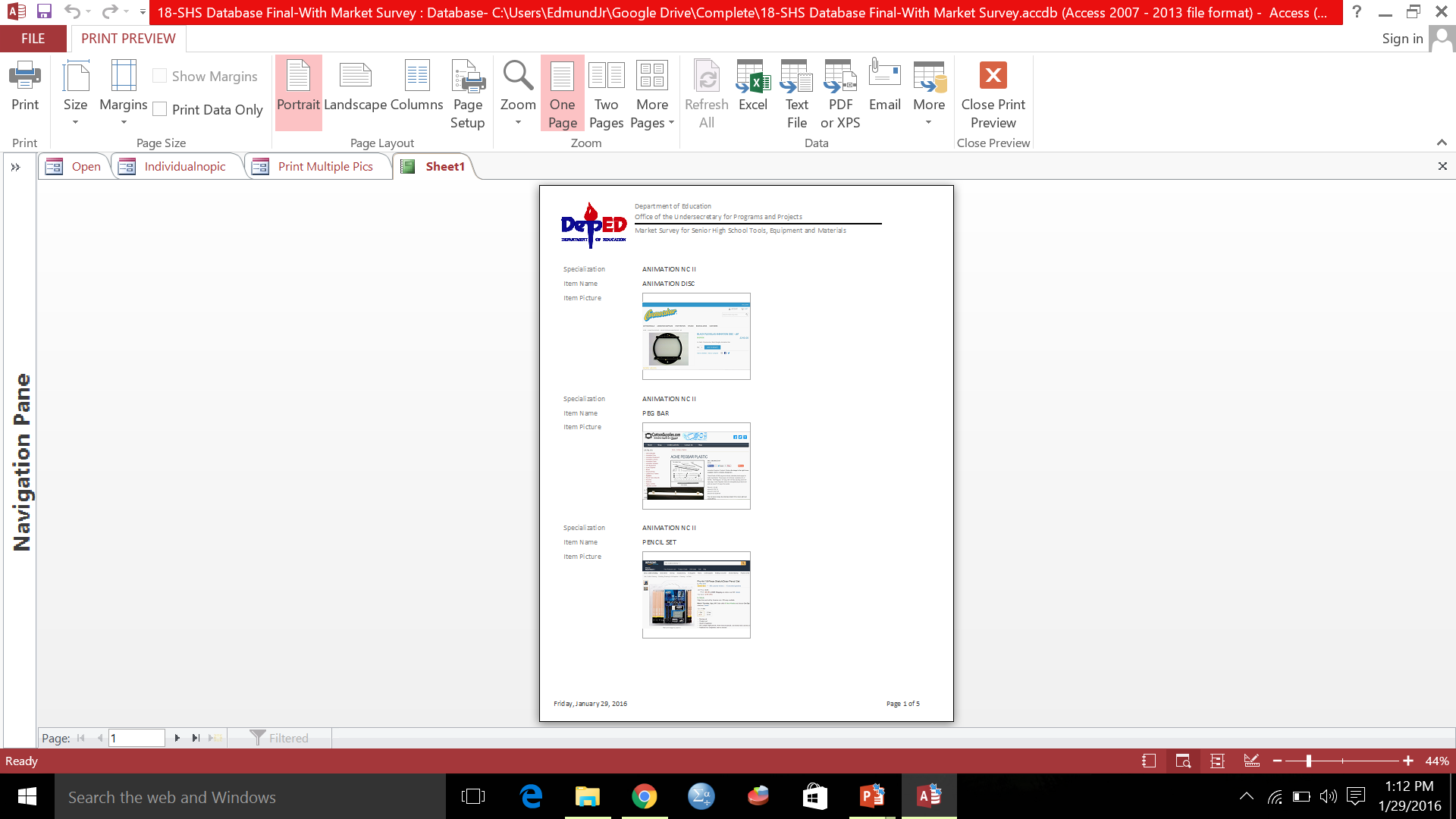 FEATURES: COSTING QUERY & REPORT
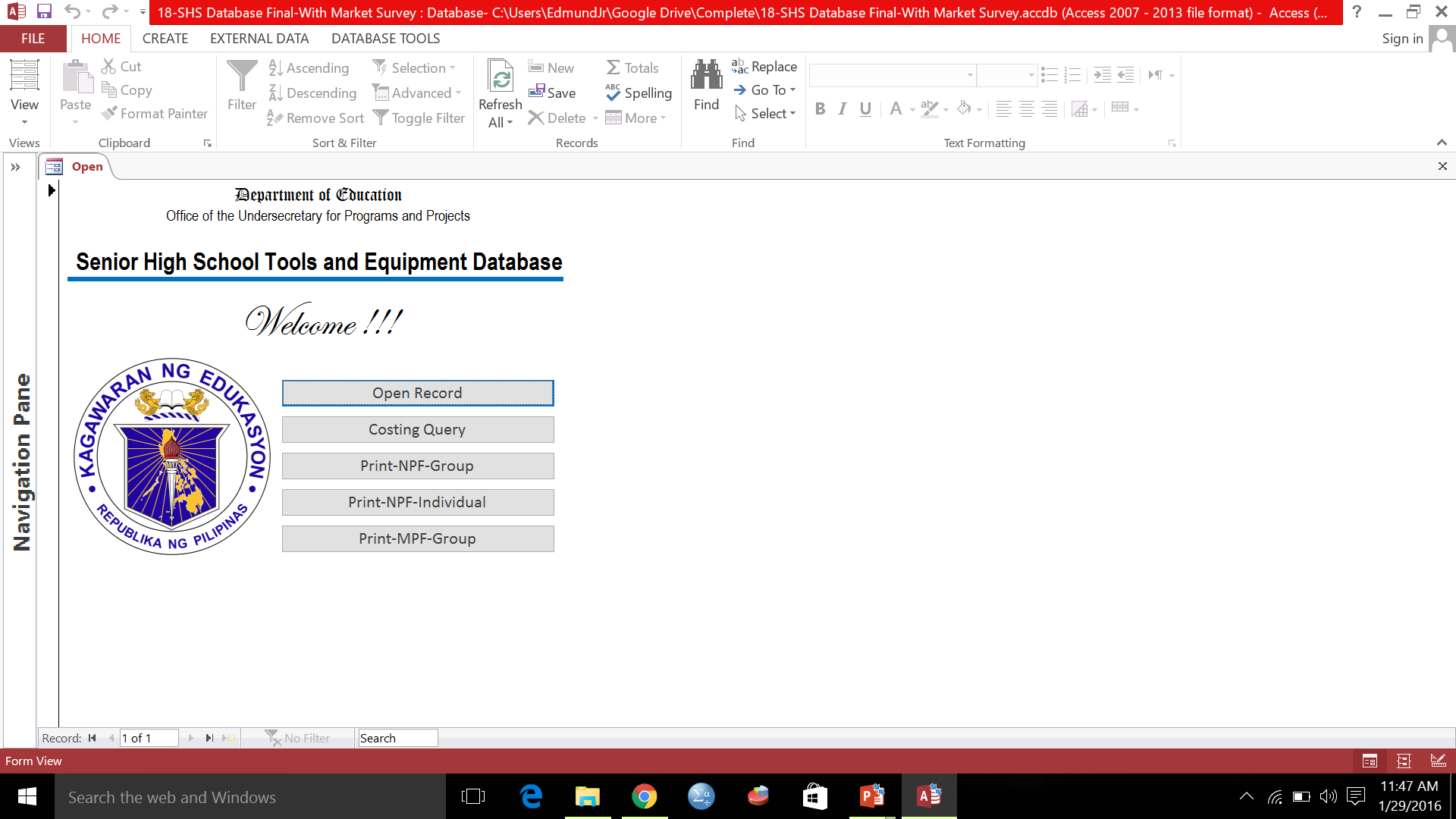 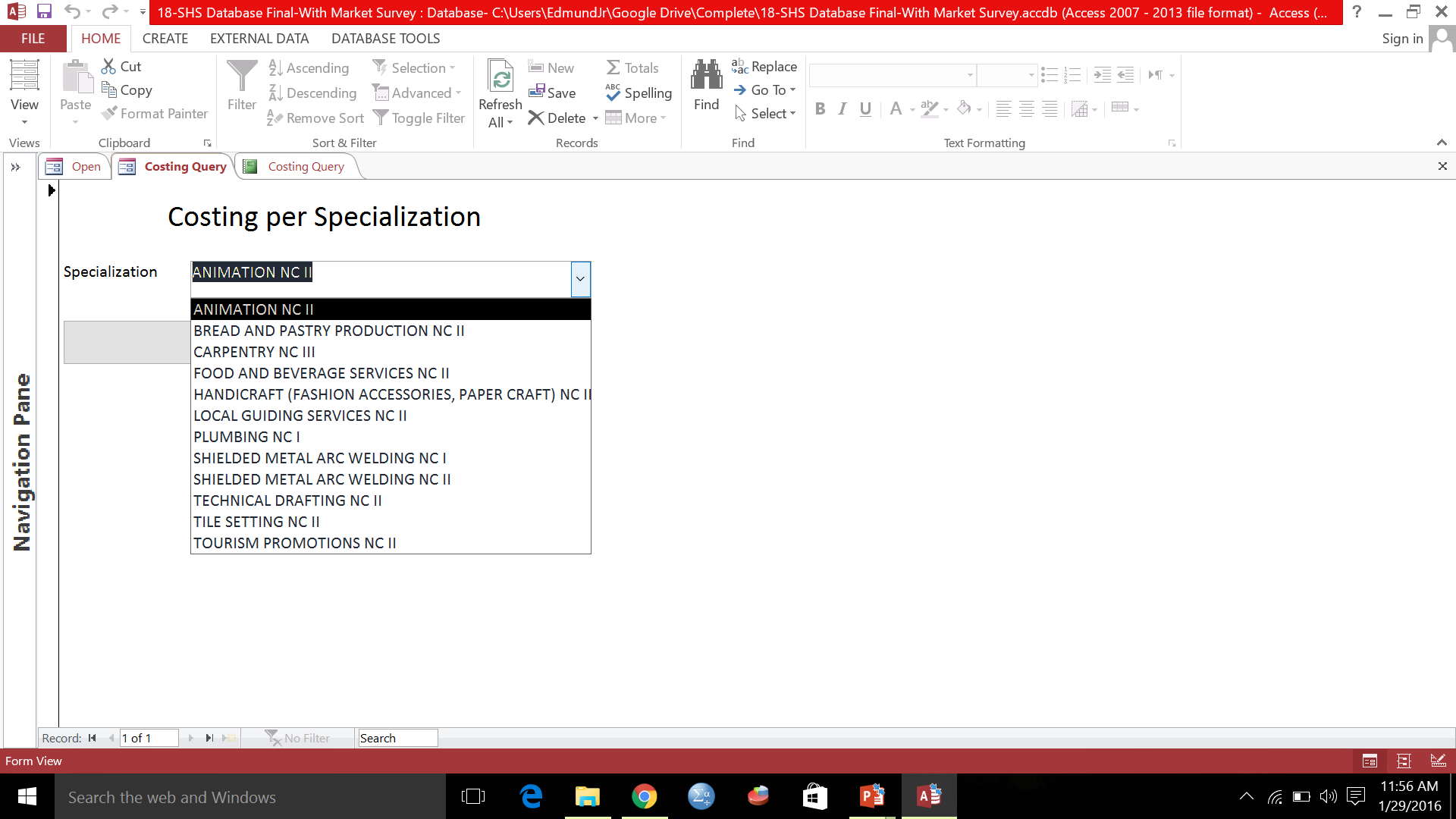 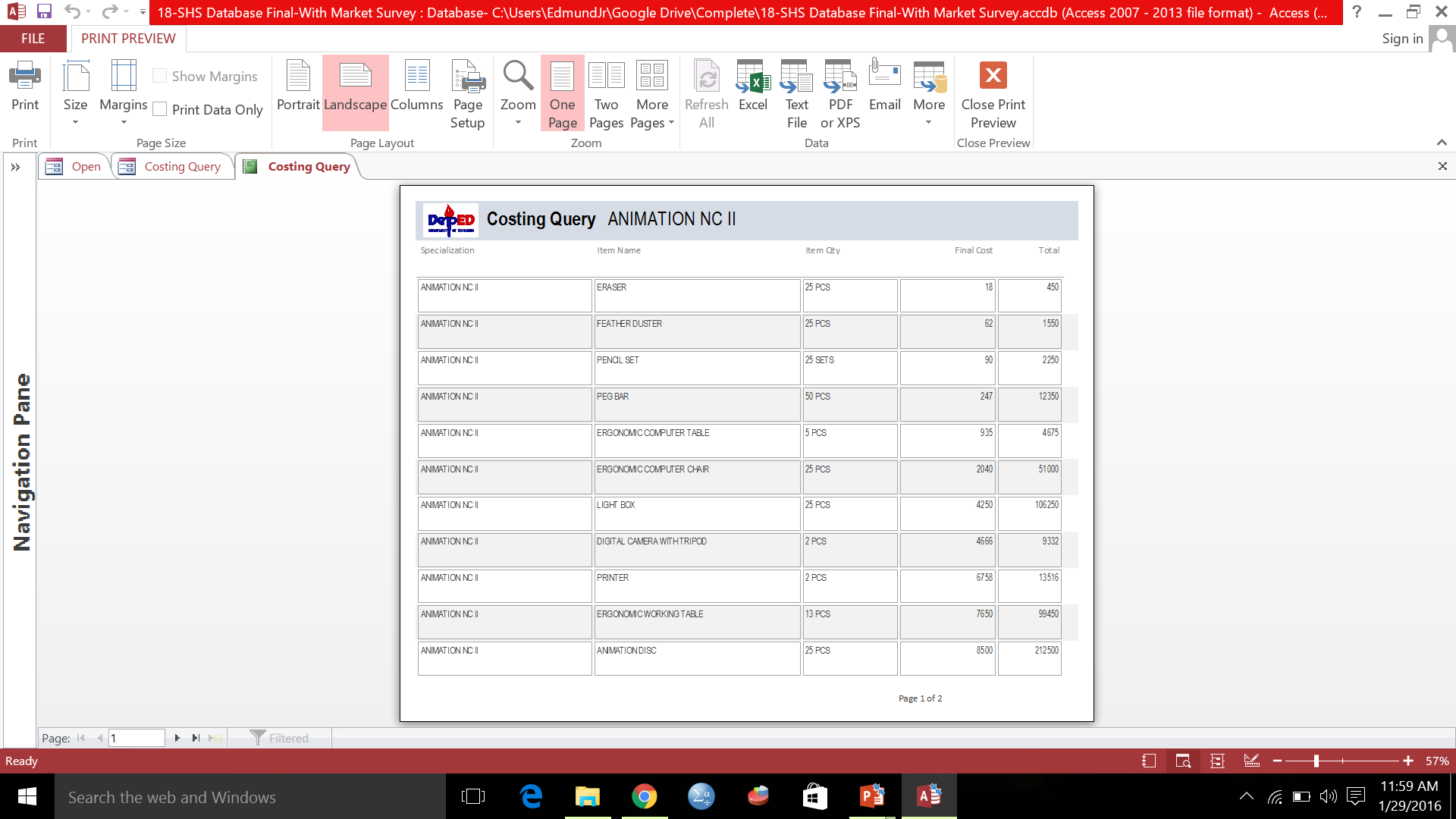 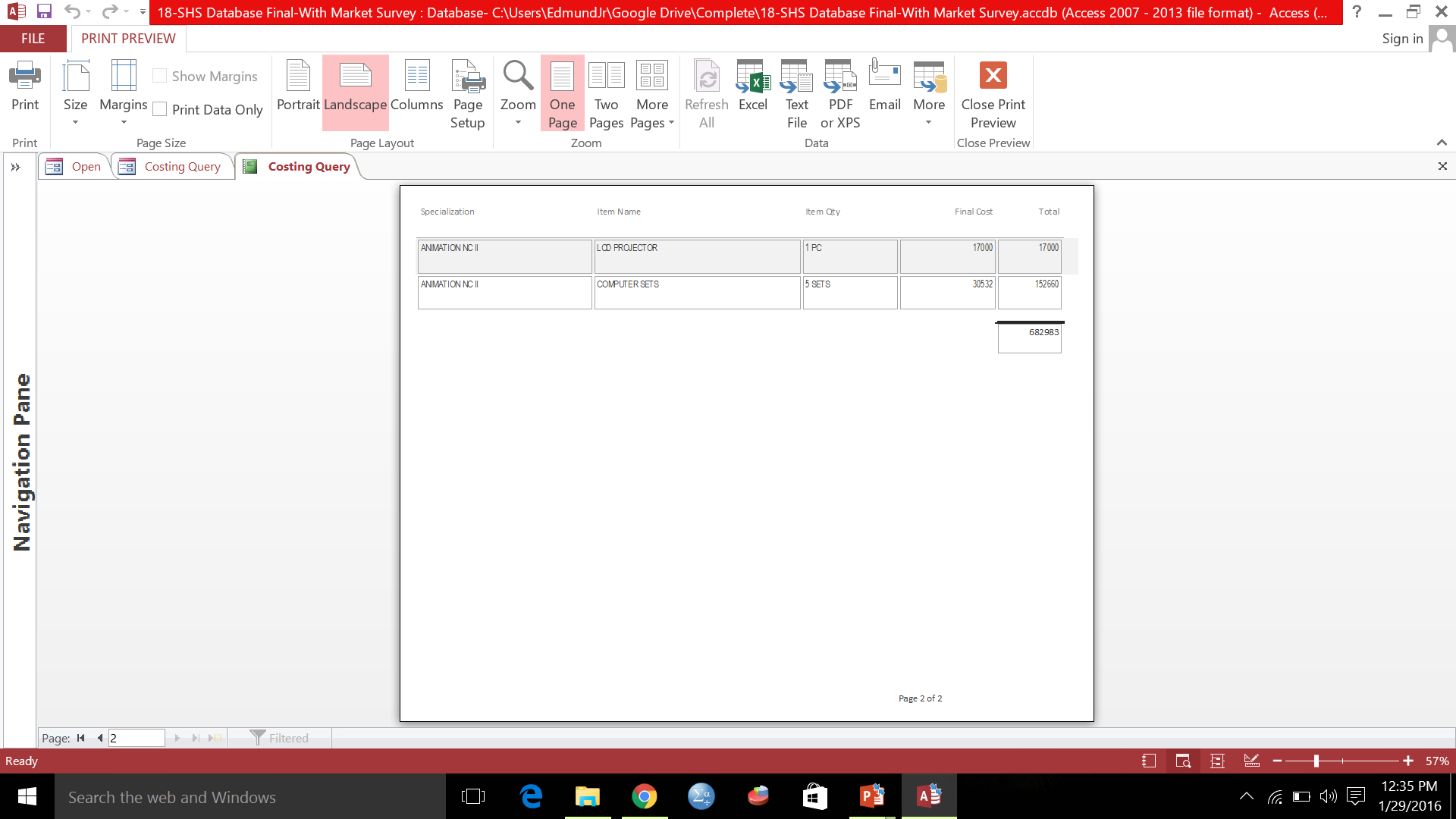 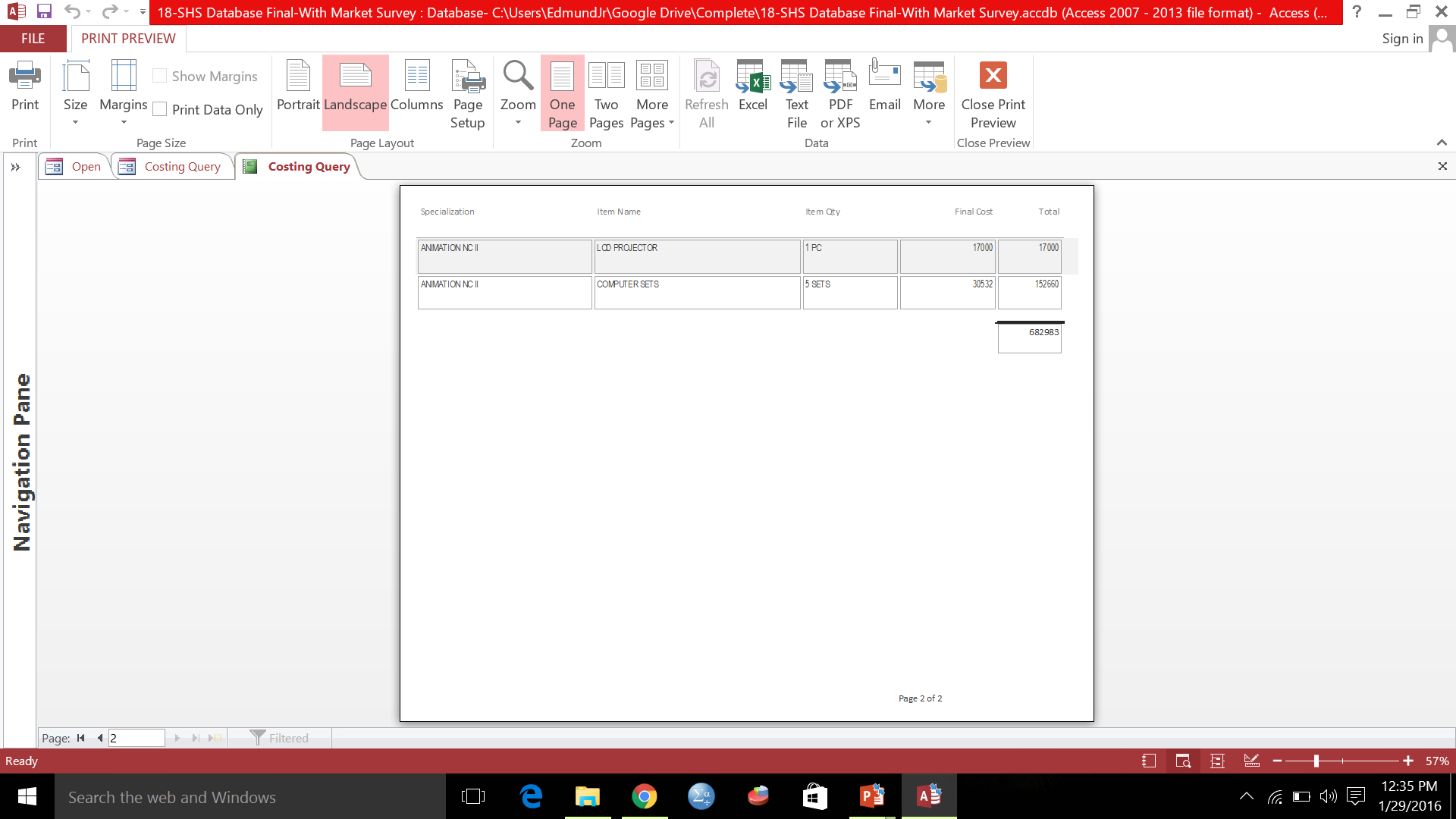 TVL offerings by region
National Data on TVL Specialization
National Data on TVL Specialization Offerings
Per Region and TVL Specialization
Completed TVL Equipment and Tools Specification with Cost for 20 Specializations
Completed TVL Equipment and Tools Specification but incomplete cost for 60 Specializations
Home Economics
Agri-Fisheries
Industrial Arts
ICT
Estimated Cost of tools and equipment for the 20 Completed TVL Specializations per Workshop
Issues to consider when planning procurement
Program offerings
By school
Number of students who will take these programs/specializations
Consequent number of workshops required for the number of students
Consequent number of sets of tools and equipment for the number of students
When the tools and equipment will be needed as per program offering schedule
Utilization Ratio
Tools – 1 tool : 2 learners/class
Equipment such as frying pan – 1 : 5 learners/class
Equipment such as refrigerators - 1/workshop
Materials (consumables) – 1 material : 1 learner/class
Personal Protective Equipment (PPE) – 1 PPE : 1 learner/class
Internal Assessment
Inventory of existing tools and equipment vis-a vis the number of students who will take the TVL specialization
Involve the principal 
Will help prioritize which sets of procure 
Will also determine the partnership possibilities
Will help in planning for coming years and cohorts
Will contribute to developing the APP for 2017
Schedules to consider
When are the tools and equipment needed by the students
How long will delivery take?
How long will installation take?
What is the procurement timeline?
Interface relationships between RO, SDO and/or CO
Decisions on priorities must be done with the SHS teams of the RO and SDO 
TWG for each region must be organized 
Technical assistance can be provided to the TWGs for this procurement process
Consider involving the principal or representative in the TWG
Identify the end-user
PS will M&E the procurement process
Reporting processes to BLR must be clarified
Thank you very much!